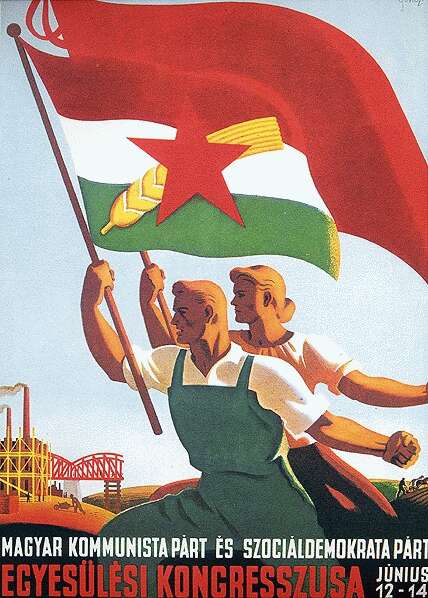 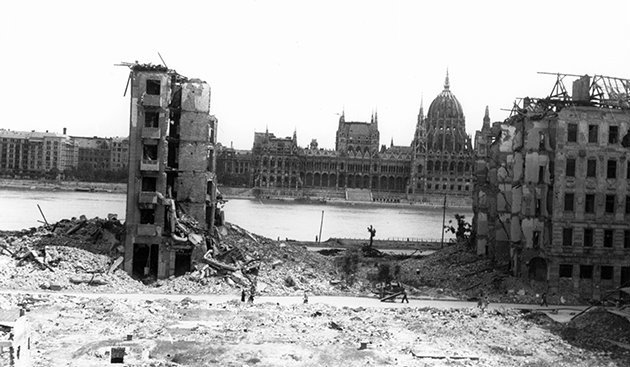 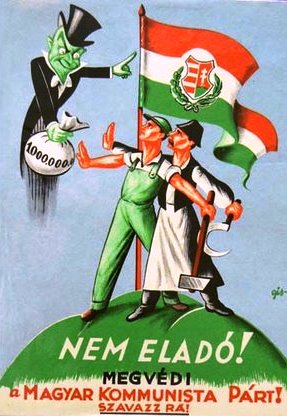 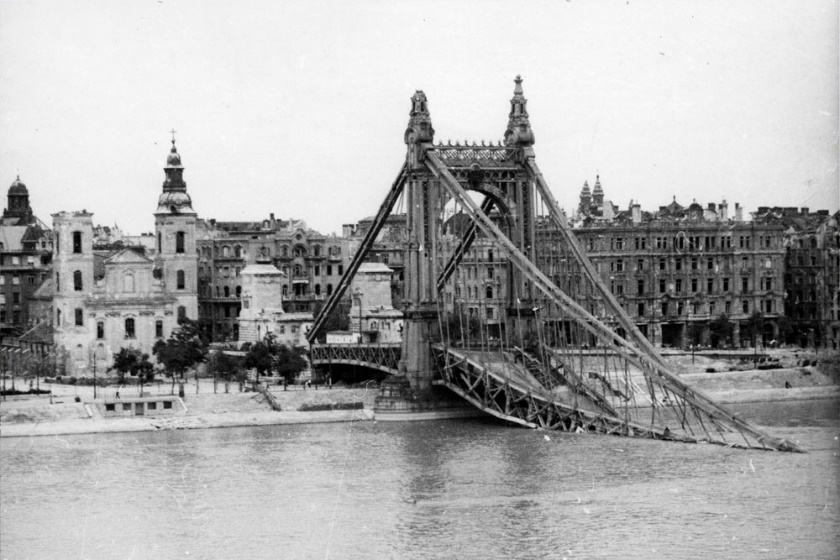 MAGYARORSZÁG A SZOVJET TÁBORBAN
1945 - 1990
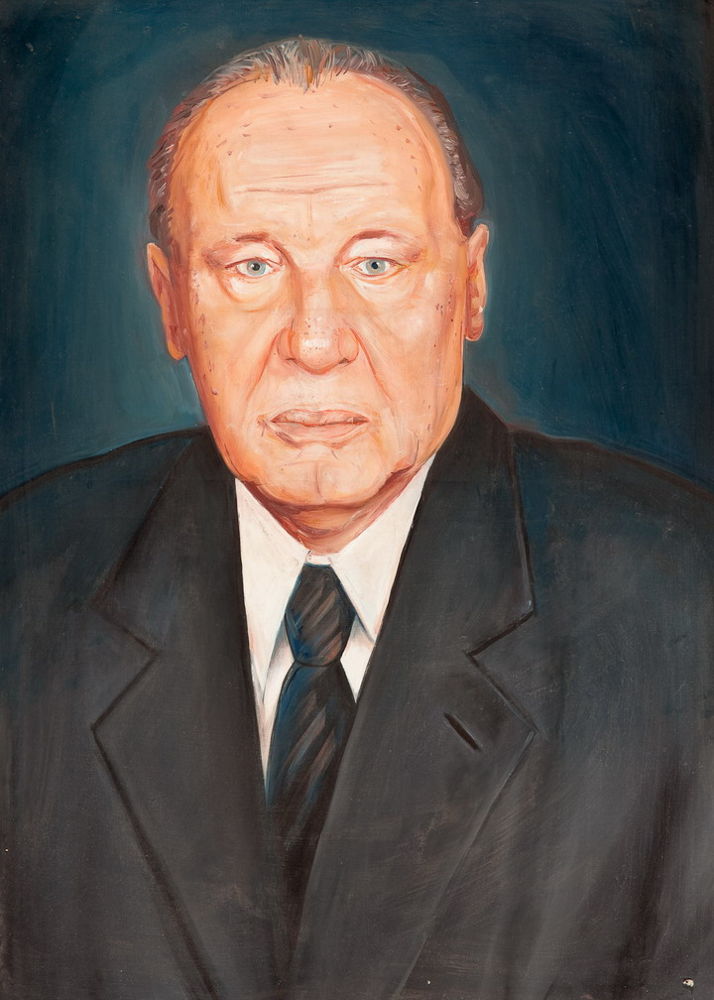 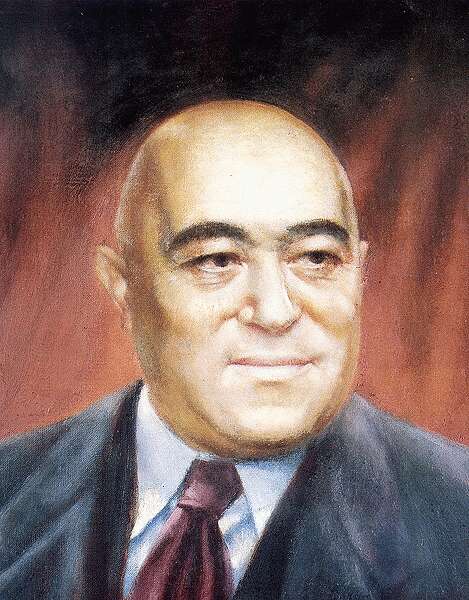 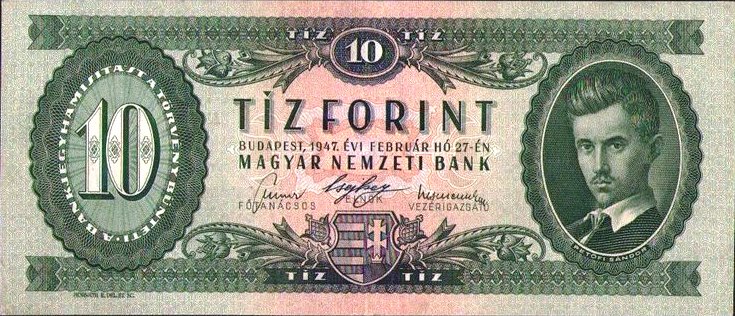 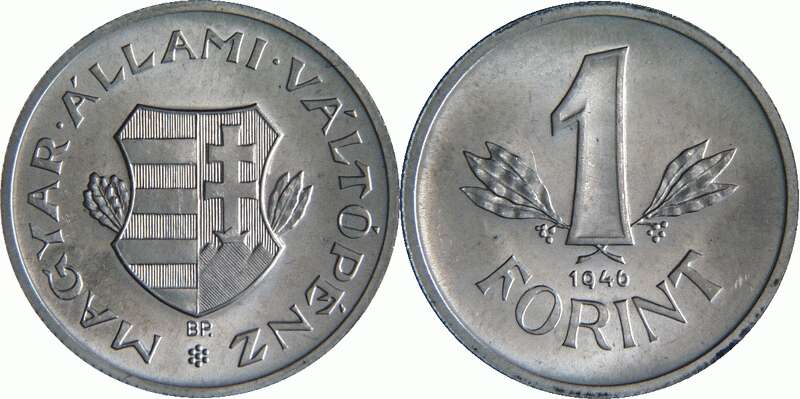 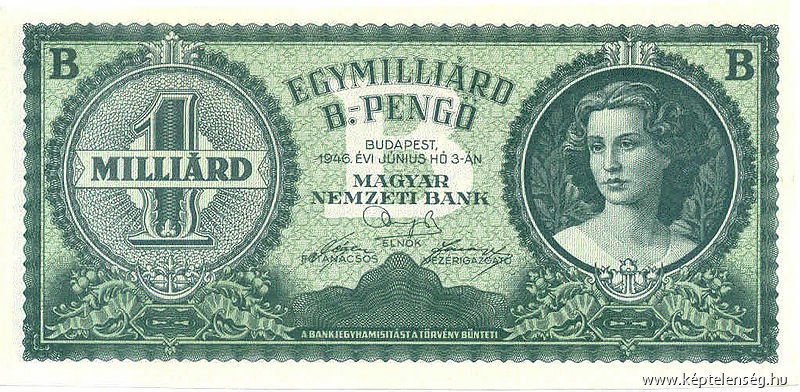 Az „új szakasz” és kudarca
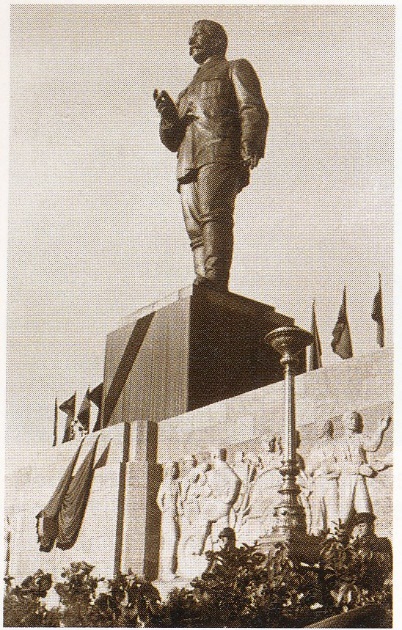 Nagy Imre és reformjai
1953-ban meghalt Sztálin. 
Utódai belátták, hogy a hidegháború éleződése a Szovjetuniót is veszélyezteti, ezért lassan eltávolodtak a sztálinizmustól. 
Az MDP vezetőit Moszkvába hívták, ahol kíméletlenül kritizálták őket addigi politikájukért, például a személyi kultuszért és a túlzott iparosításért.
Sztálin 
gyászba öltöztetett 
emlékműve Budapesten
Felszólították Rákosit, hogy a miniszterelnöki posztot adja át Nagy Imrének. 
A kijelölt utód maga is egykori moszkvai emigráns volt, de nem tartozott a szűk párt vezetéshez. 
1945-ben nevéhez kapcsolták a földosztást . Ellenezte az erőszakos tsz-esítést, ezért egy időre kizárták a Politikai Bizottságból is.
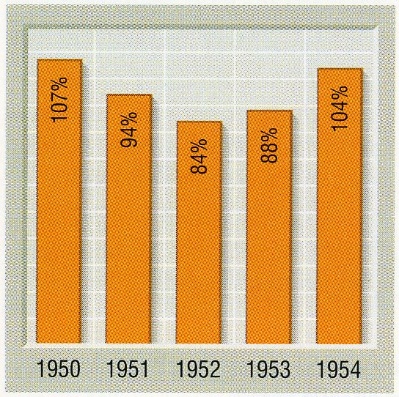 A gyári munkások átlagbérének alakulása 
(1949 - 100%).
Nagy Imre 1953 júliusában lépett hivatalba. 
Első beszéde, amelyet a rádió is közvetített, óriási hatást keltett. 
Ebben ugyanis azt ígérte, hogy új szakasz indul el a magyar politikában. 
Valóban így történt: a két évnél rövidebb 
időre elítélteket szabadon bocsátották. 
Így sok, korábban ártatlanul bebörtönzött 
ember nyerte vissza szabadságát. 
Felszámolták a munkatáborokat. 
Felhagytak az erőltetett iparosítással, 
ehelyett a mindennapi fogyasztási cikkek termelését növelték. 
Csökkentették az árakat és növelték a béreket is. 
A legnagyobb változások a mezőgazdaságban történtek. 
Több pénzt juttattak például a gépesítésre. Véget ért az erőszakos kollektivizálás ez lehetővé vált a tsz-ekből való kilépés, sőt a tagok fel is oszlathatták a termelőszövetkezetet.
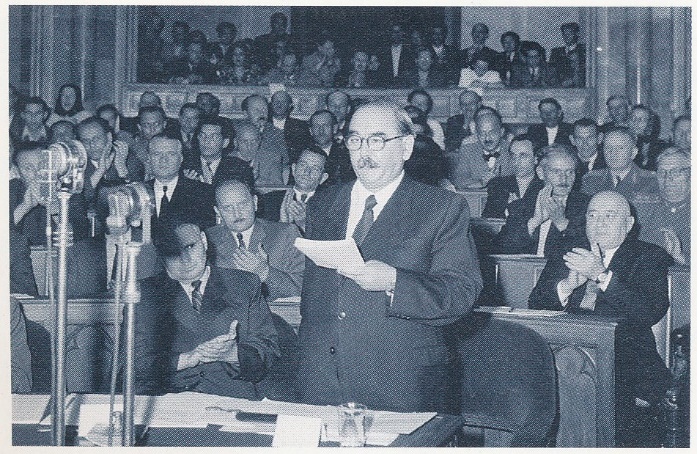 Nagy Imre 1953 júliusában ismerteti a parlamentben az új szakasz politikáját
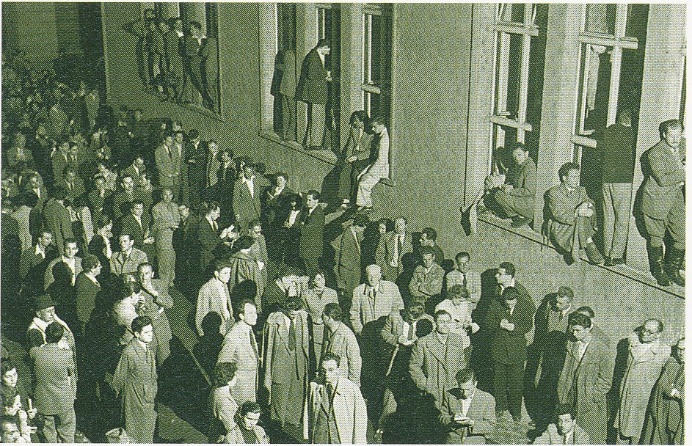 A Petőfi Kör egyik vitájának 
helyt adó épület
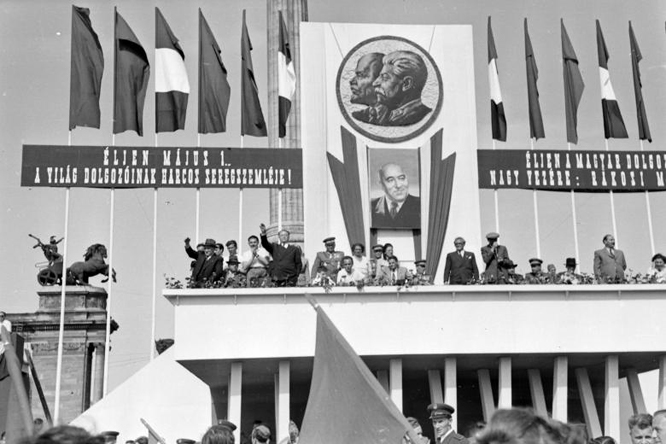 Harc a párton belül
A reformok a lakosság körében igen népszerűek voltak. 
A diktatúra haszonélvezői viszont ellenezték. 
A párt vezetője, Rákosi Mátyás is kezdettől fogva támadta Nagy Imrét és politikáját. 
A korábban egységes vezetés két táborra szakadt. A Rákosival való küzdelem szükségessé tette Nagy Imre számára, hogy ellentámadást indítson.
Nagy Imre
Rákosi Mátyás
1954. május 1.A két vezető elhelyezkedése a
tribünön nem azt mutatja, hogy
nagyon „szeretnék” egymást.
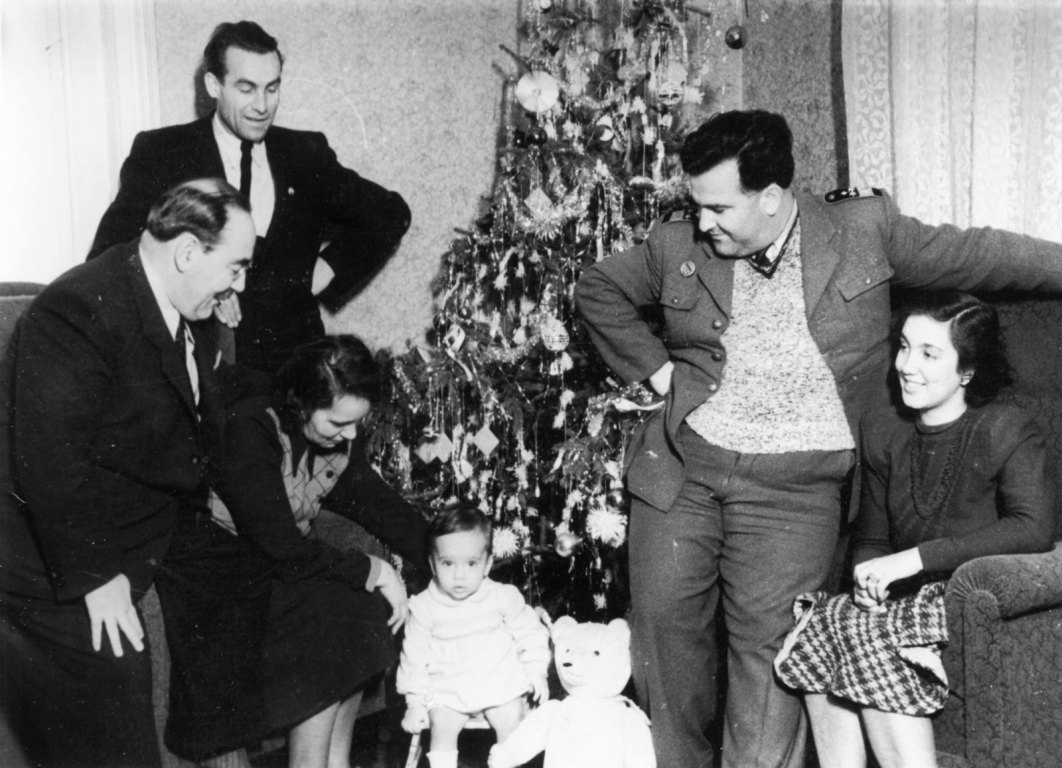 Erre jó lehetőséget adott, hogy Rákosi felelős volt a korábbi koncepciós perekért. 
A miniszterelnök elérte, hogy a törvénytelenül elítélteket rehabilitálják. 
A börtönbe zártakat - köztük pl. Kádár Jánost - szabadon bocsátották. 
Ekkor úgy tűnt, a pártharcokból Nagy Imre kerül ki győztesen. Rákosi a Szovjetunióba távozott ,,gyógykezelésre".
A miniszterelnök népszerűségéhez az is
hozzájárult, hogy gyakran lehetett látni
családja körében.
Az új szakasz bukása
A magyar vezetőket újra Moszkvába hívták, s ezúttal Nagy Imrét bírálták élesen. 
Mindazt, amit másfél éve ők kértek tőle -például az iparosítás leállítását, most a szemére vetették. 
1955 tavaszán a miniszterelnök lemondásra kényszerült. 
Kizárták a Politikai Bizottságból, sőt később a pártból is. 
A következő bő egy évben Rákosi megkísérelte újra korlátlanná tenni hatalmát. 
Megint nőtt a börtönbe zártak száma.
Ismét az ipar fejlesztését erőltették. 
Ekkor azonban próbálkozásai már kudarcot vallottak: a rehabilitálásokat nem tudta leállítani, sőt, kénytelen volt elismerni felelősségét a korábbi perekben.
Moszkva folyamatosan bírálta Magyarországot azért, mert megbomlott 
az MDP egysége. Ráadásul az enyhülés folyamata is megtorpant, amikor a NATO tagjai sorába hívta az NSZK-t. 
Emiatt a Szovjetunió szorosabb ellenőrzést kívánt kialakítani csatlósai felett. 
Létrehozták a kommunista államok katonai szövetségét, a Varsói Szerződést. 
Az új nemzetközi helyzetben a szovjetek ismét Rákosit tolták előtérbe.
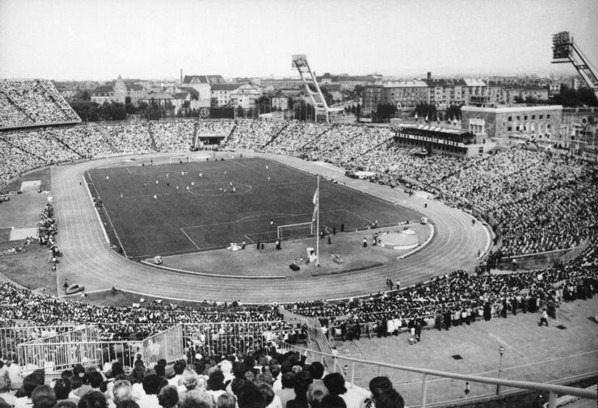 Eredetileg 78 ezer főre tervezték, de
100 ezer szurkoló is elfért.
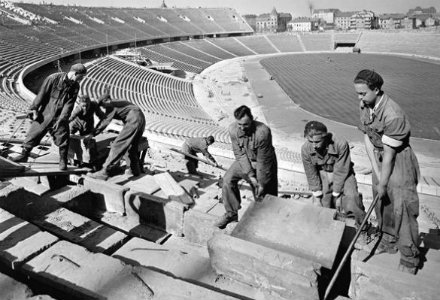 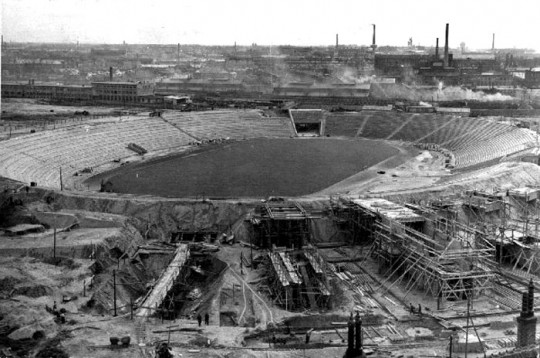 1953. augusztus 20-án adták át a
Népstadiont.
Úton a forradalom felé
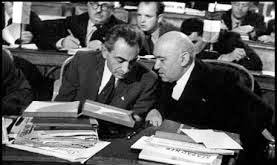 A reformok híveit már nem lehetett elhallgattatni.
Nagy Imre körül is kialakult egy párton belüli ellenzéki csoport. 
A pártvezér lassan a Szovjetunió számára is terhessé vált. 
1956 nyarán végül Moszkva nyomására leváltották Rákosit az MDP éléről. 
Utóda azonban az a Gerő Ernő lett, akit 
a társadalom ugyanúgy gyűlölt, mint Rákosit.
A két „szeretett” politikus 
Rákosi Mátyás és Gerő Ernő
Amikor a rehabilitált RajkLászlót és társait újra temették, hatalmas tömeg gyűlt össze, amely ekkor még csak csendben mondogatta: ,,nem állunk meg félúton, sztálinizmus pusztuljon! " 
1956 októberében Szegeden megalakult a Magyar Egyetemi és Főiskolai Egyesületek Szervezete. 
Ez volt az első olyan szervezet, amely nem tartozott a párt irányítása alá. 
Hamarosan a többi egyetemen is sorra jöttek létre hasonló csoportok.
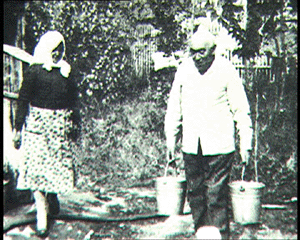 Mivé lesz a
múlt
dicsősége!
Rákosi 1971-ben bekövetkező haláláig
Moszkvától 1500 km-re töltötte száműzetését.